English for the Media – LO 2EXERCISES
Present Simple and Present Continuous
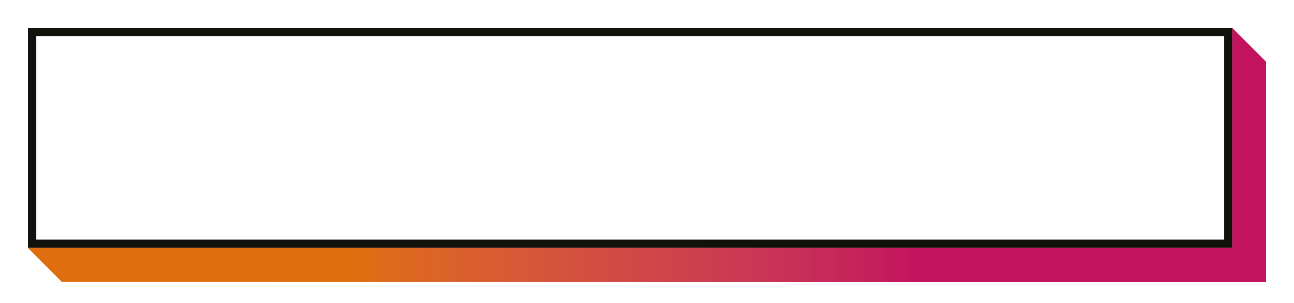 Practice material with key
PRESENT
SIMPLE & CONTINUOUS
Resource: Murphy, R. (2019). English Grammar in Use. CPU.
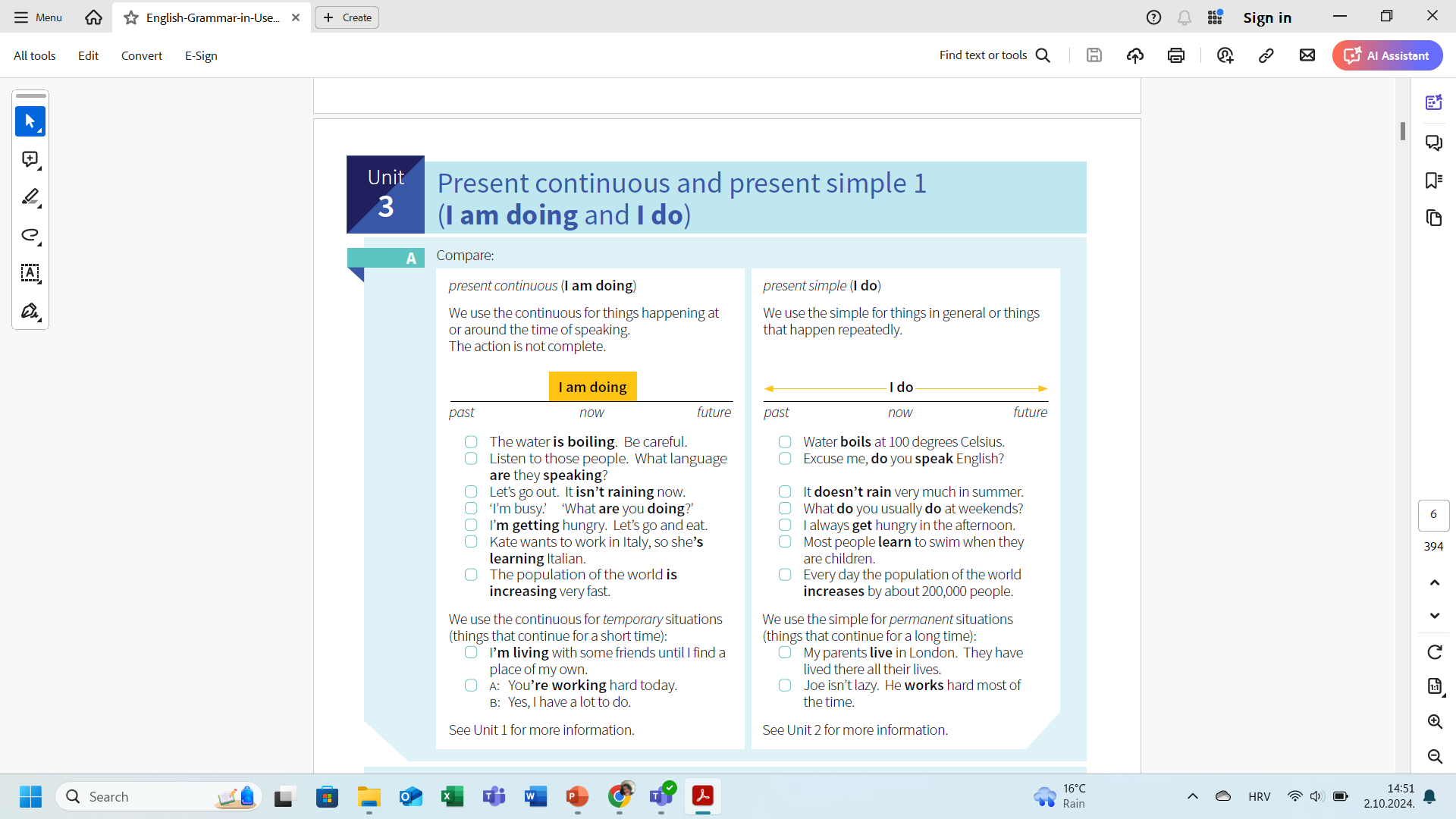 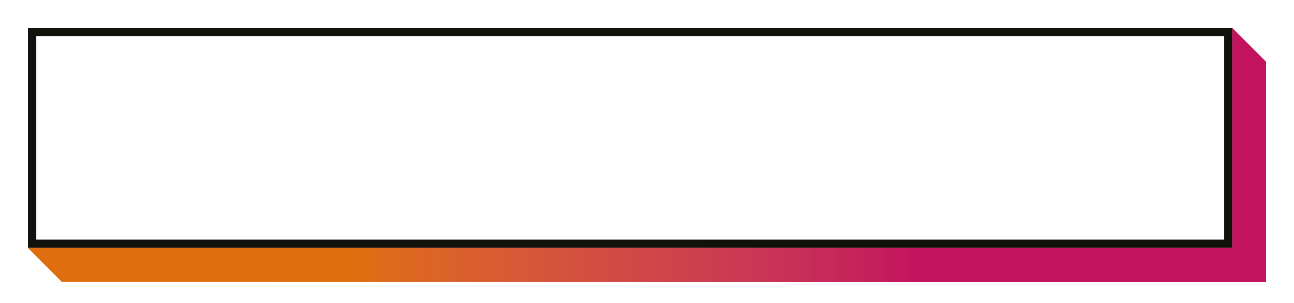 Rules
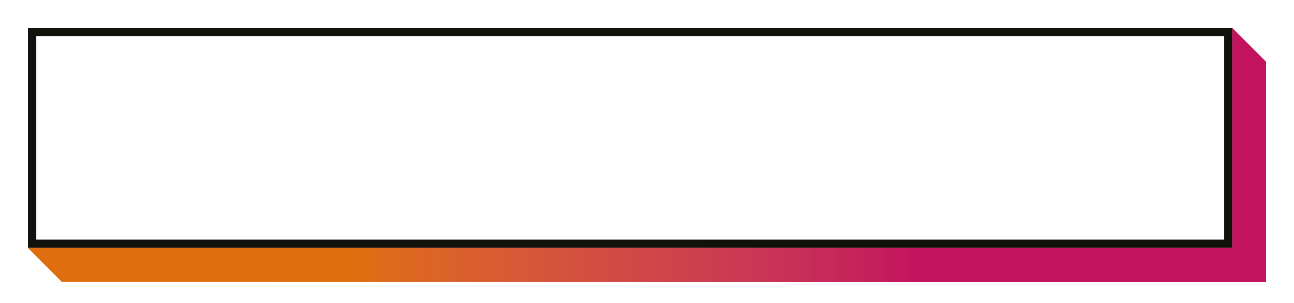 Exercises
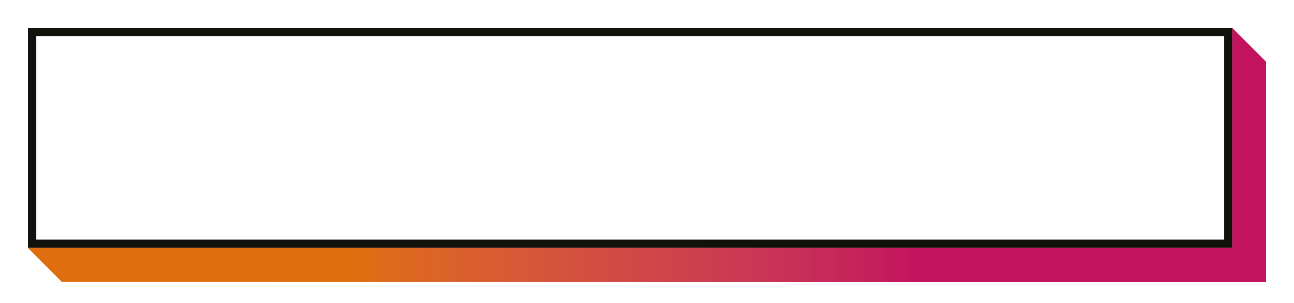 Key
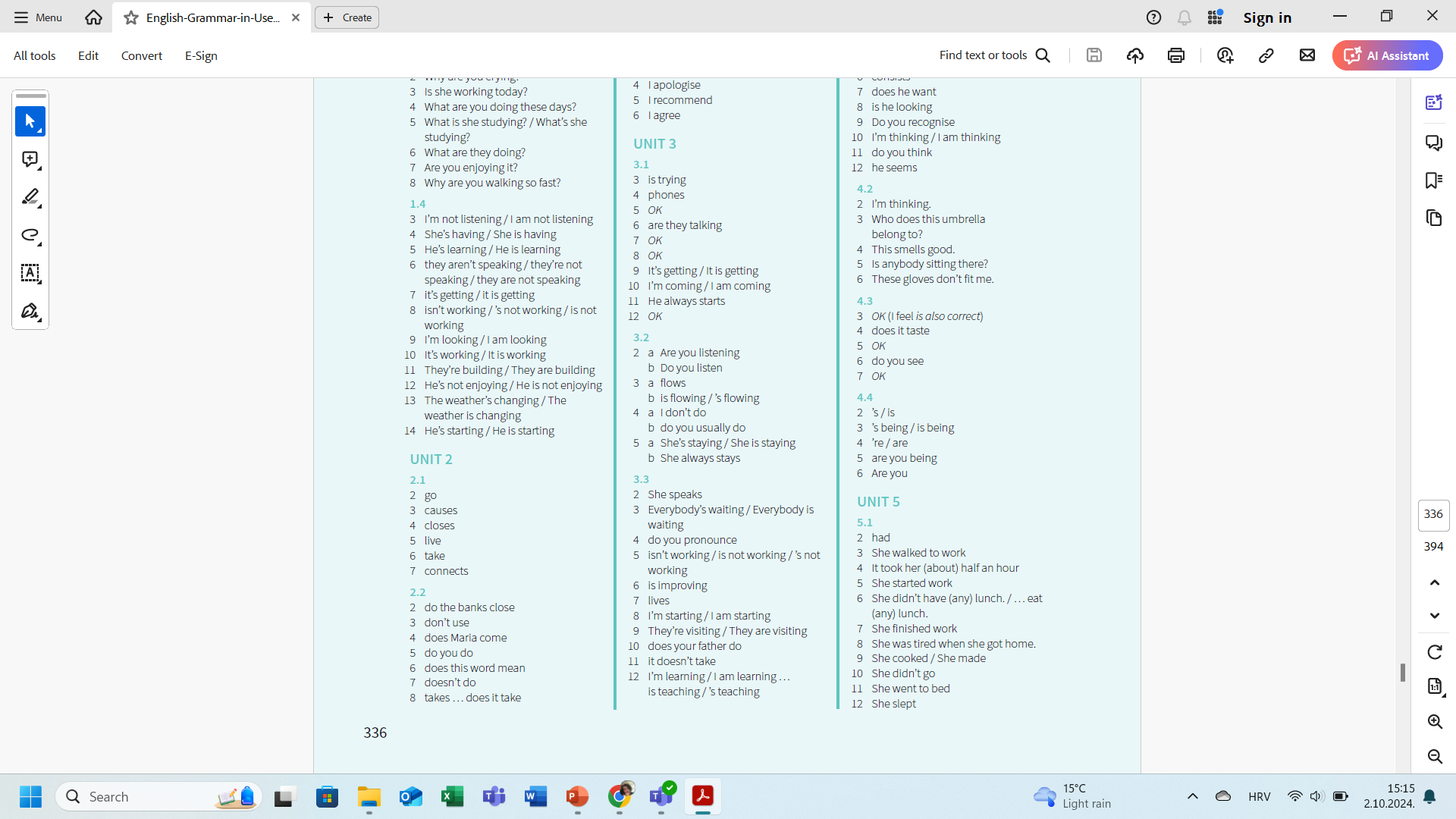 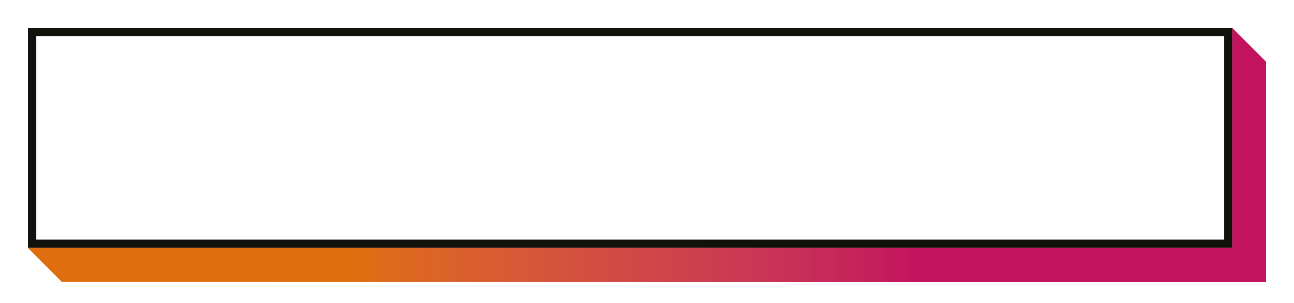 Exercises
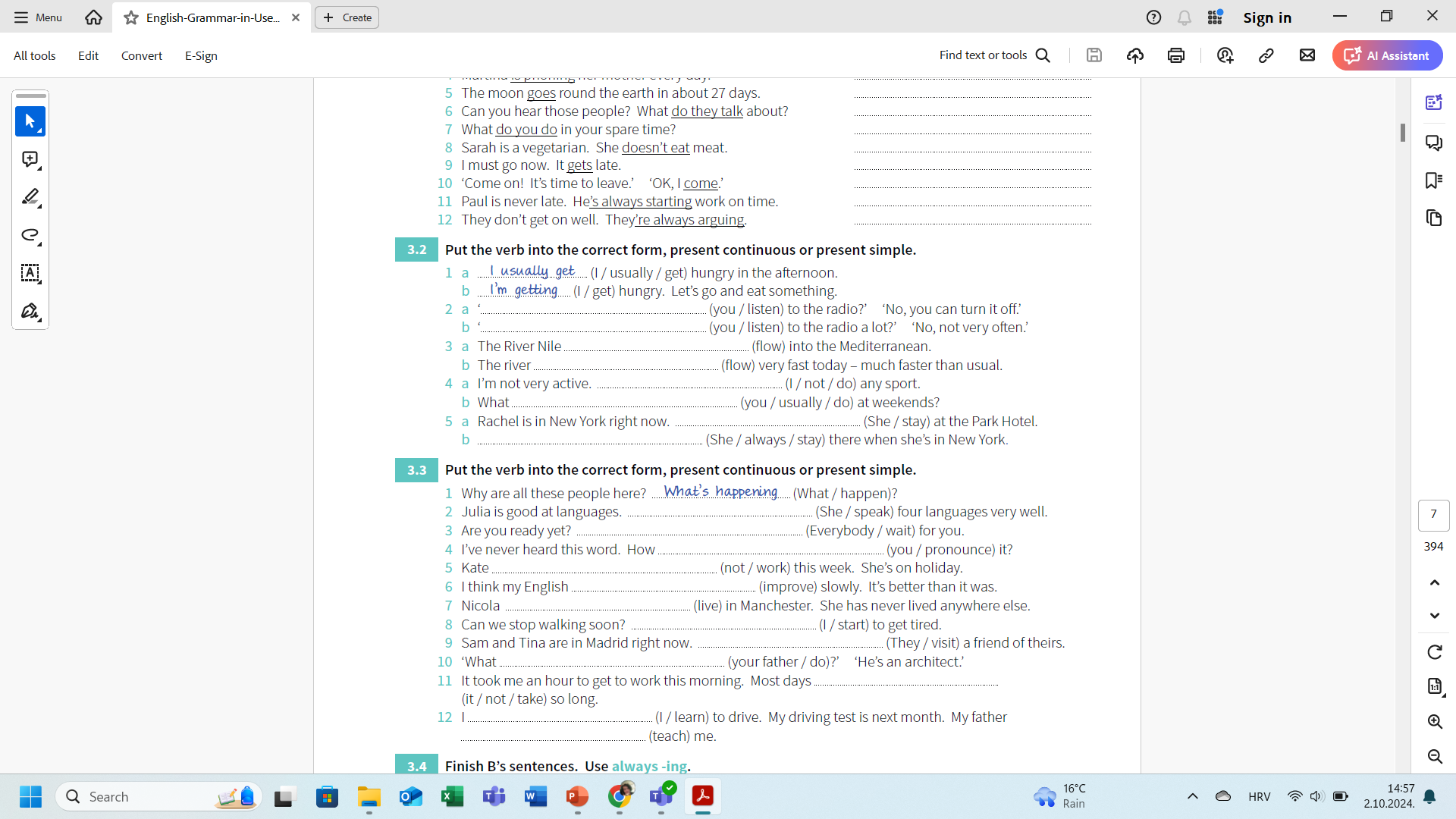 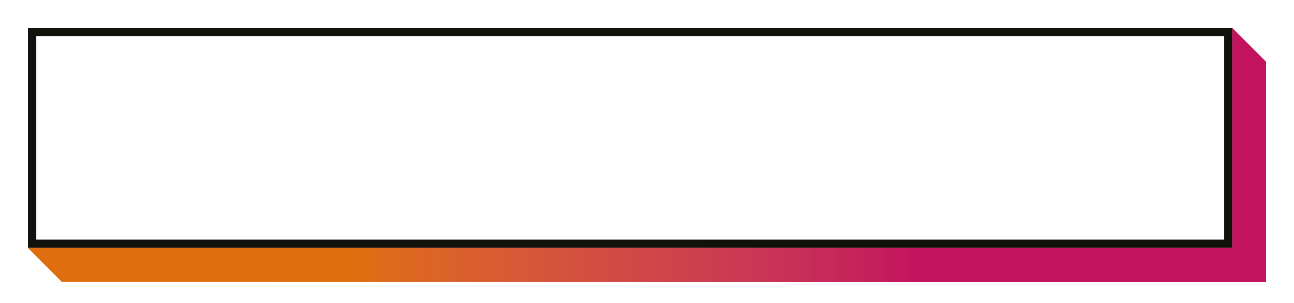 Key
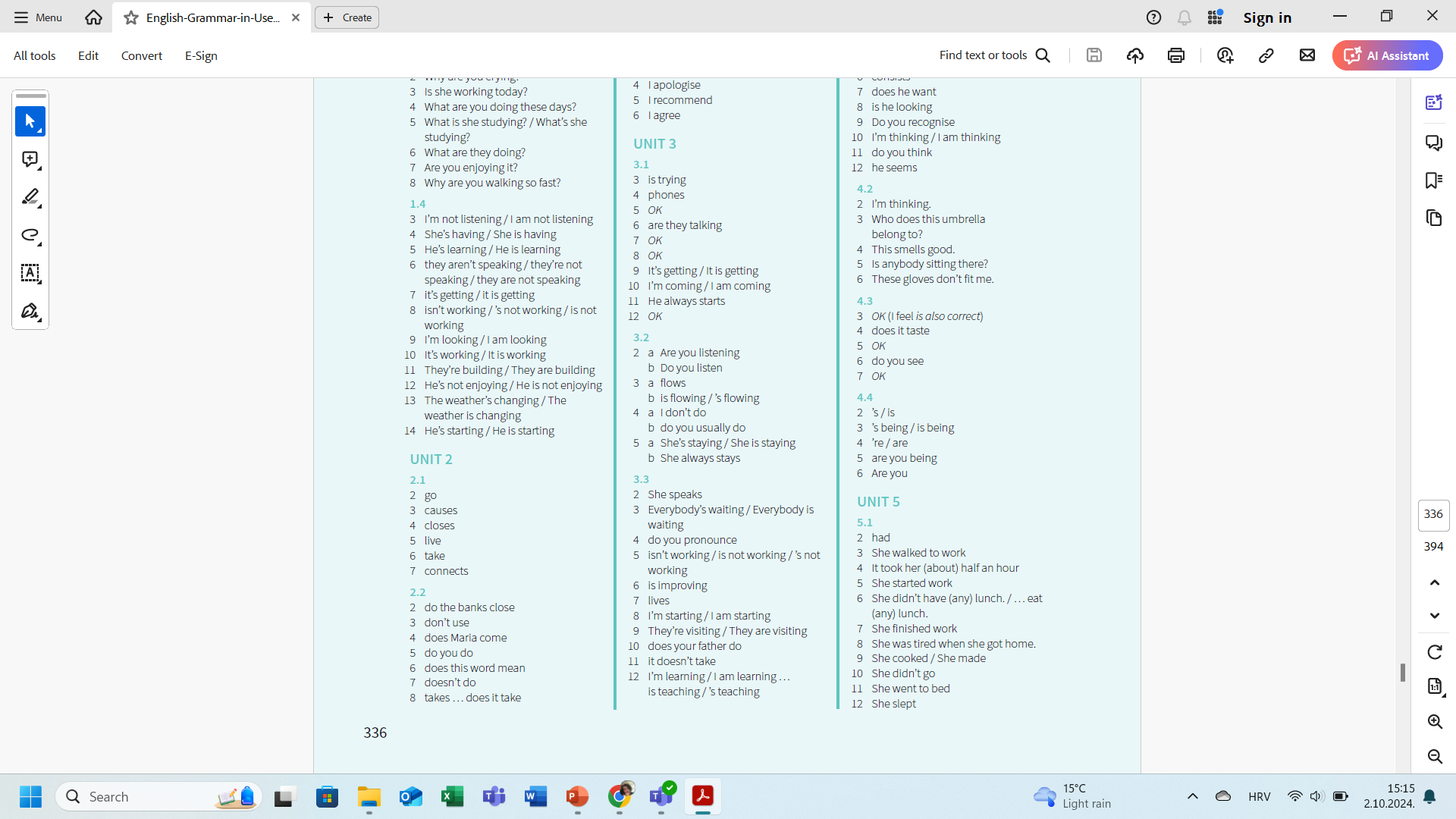 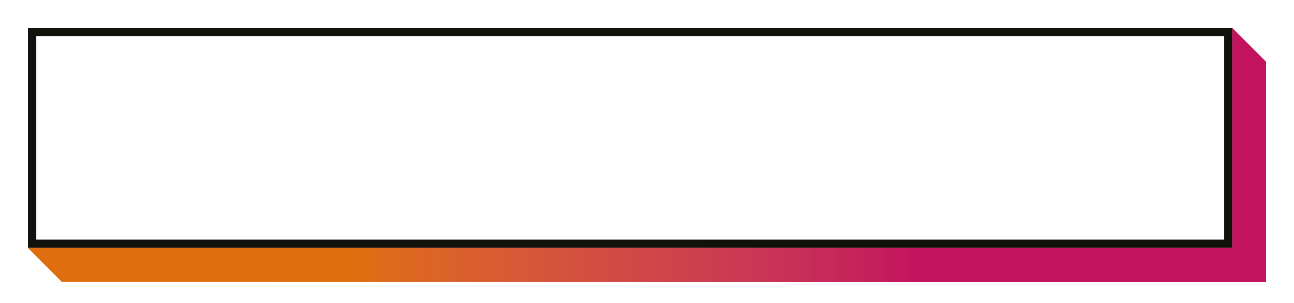 Rules
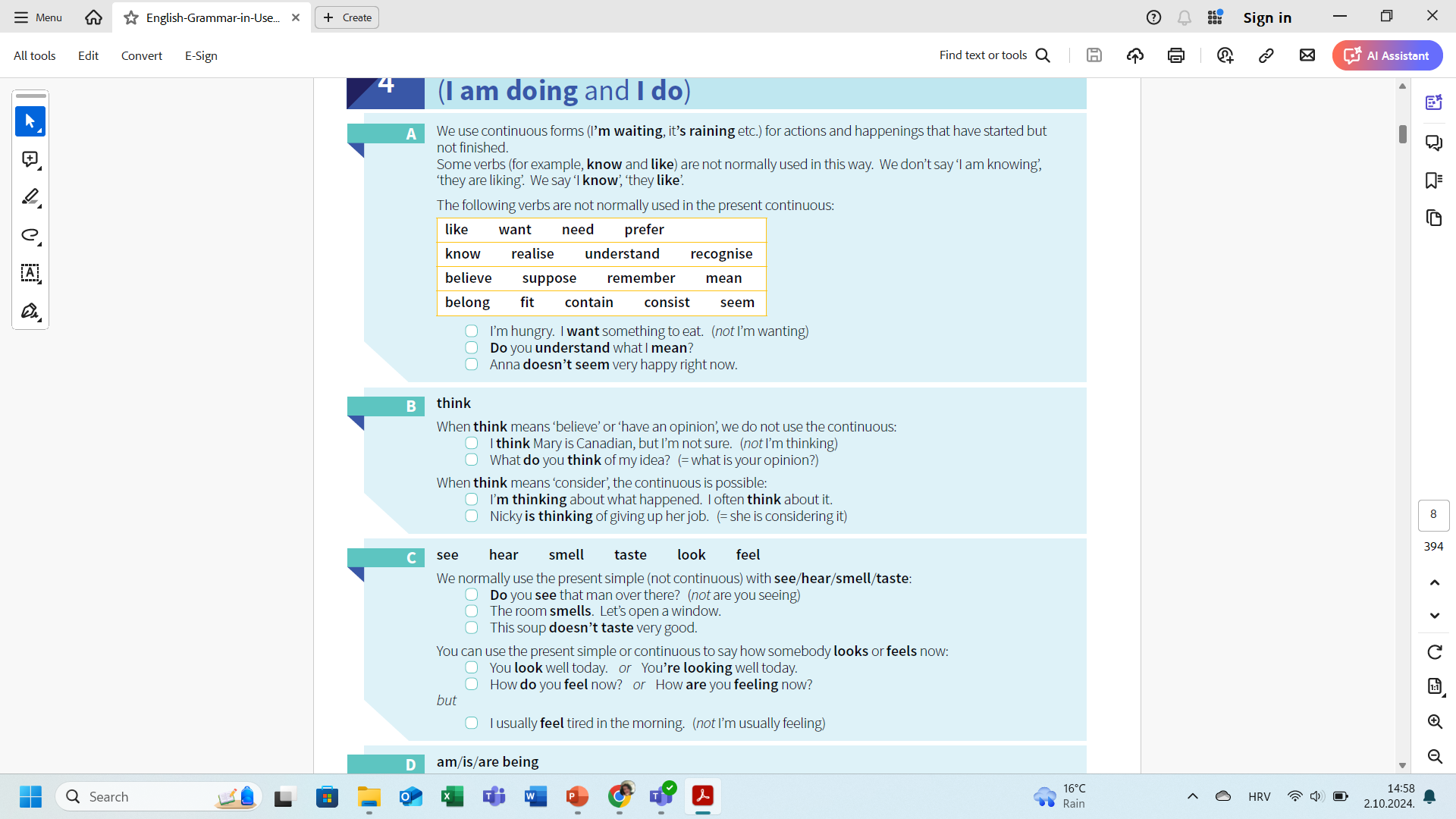 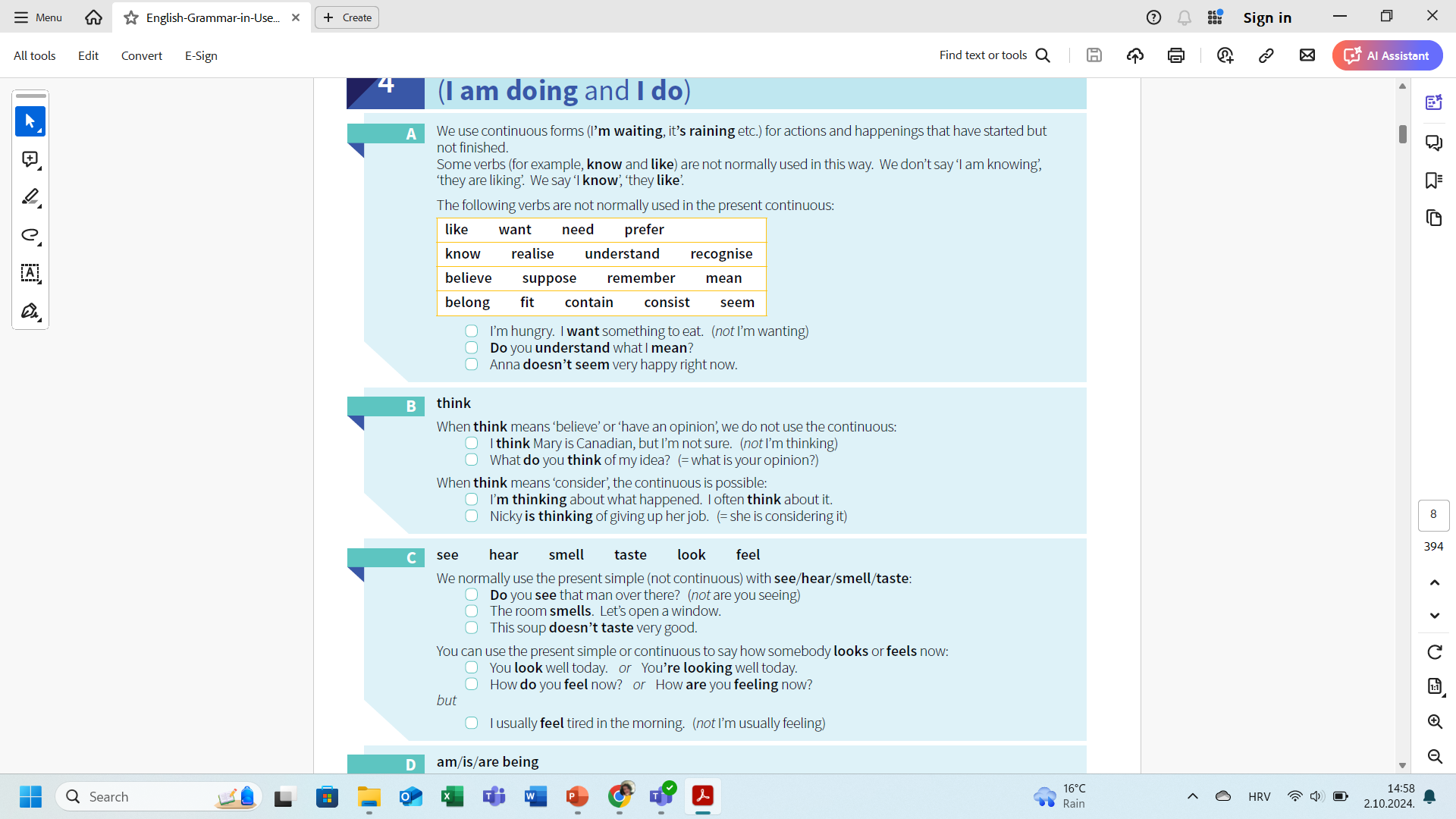 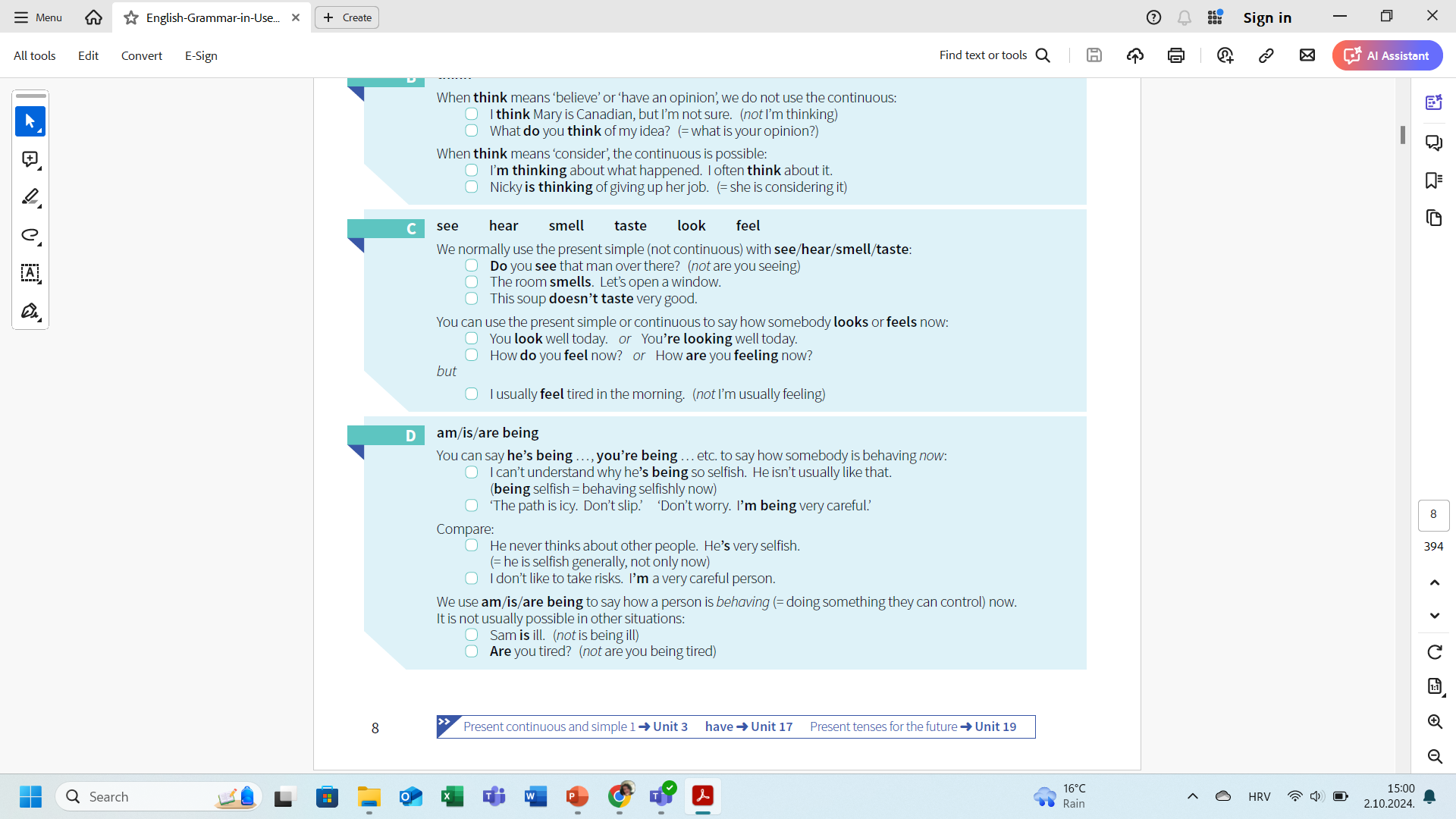 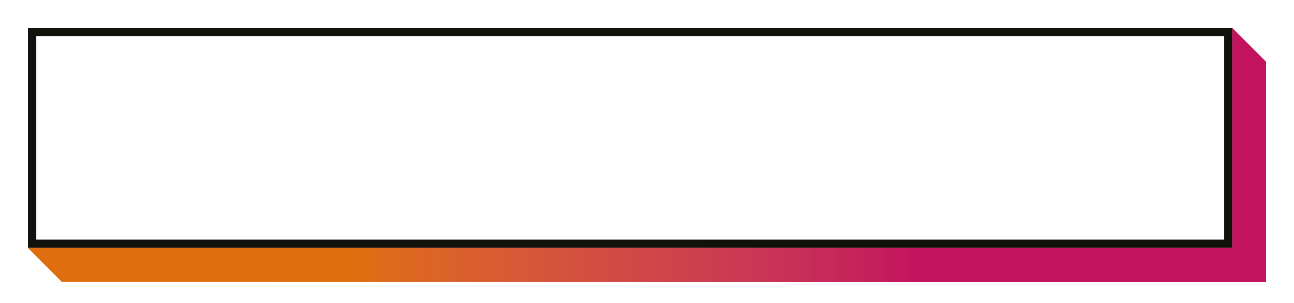 Exercises
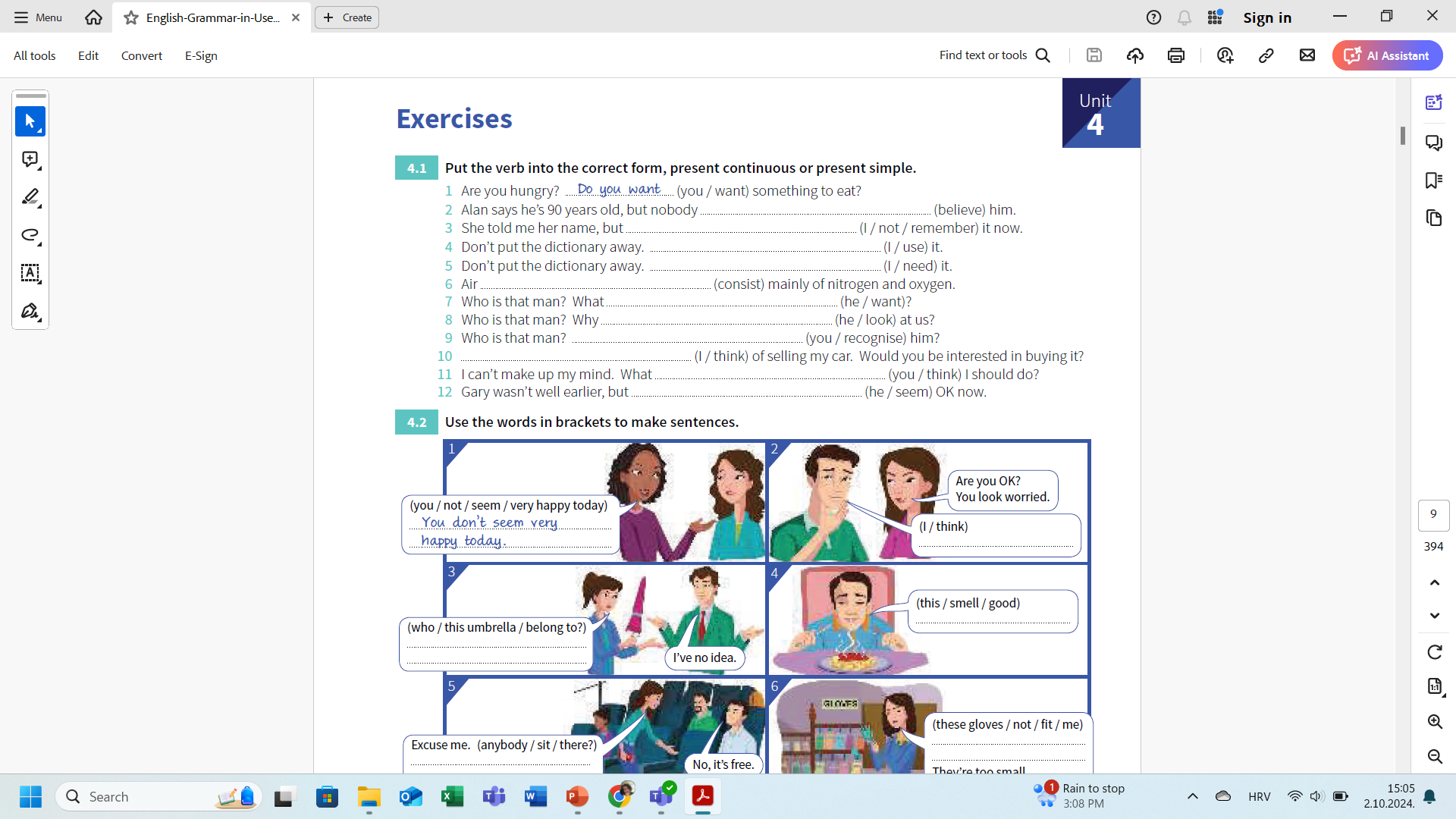 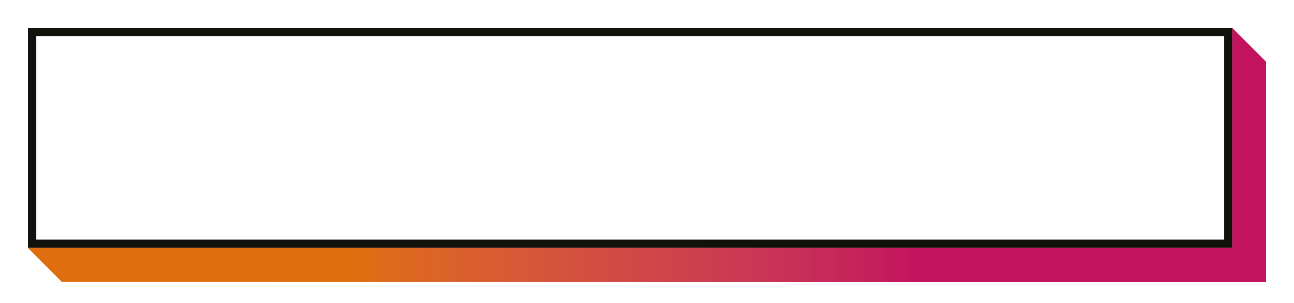 Key
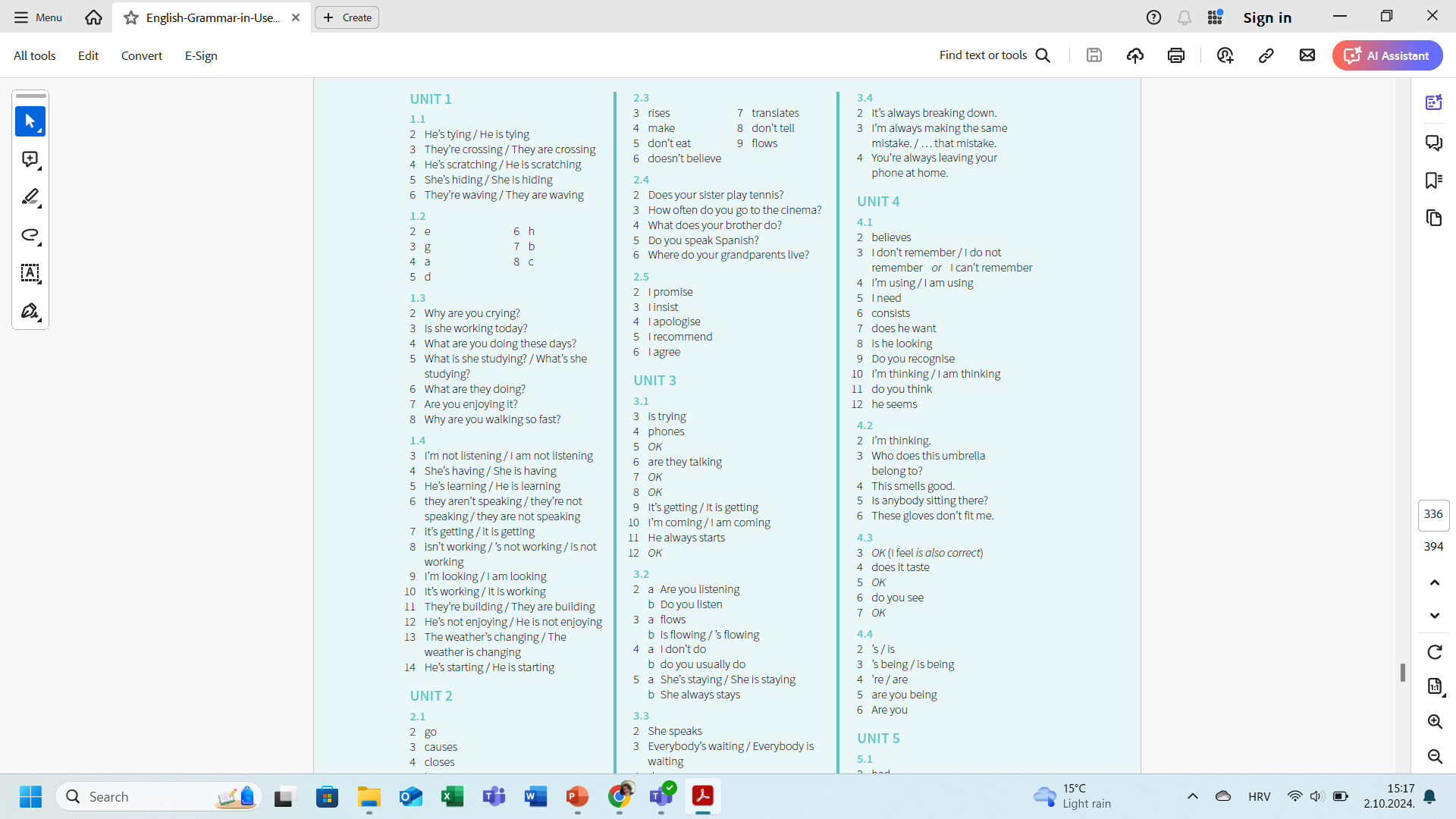 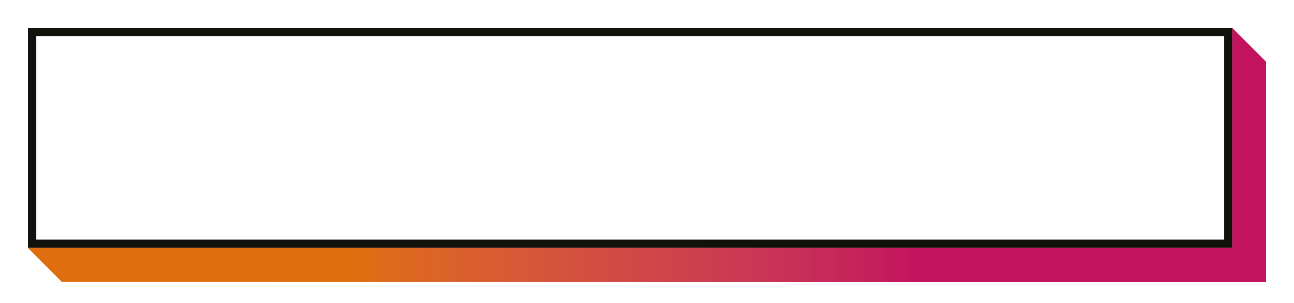 Exercises
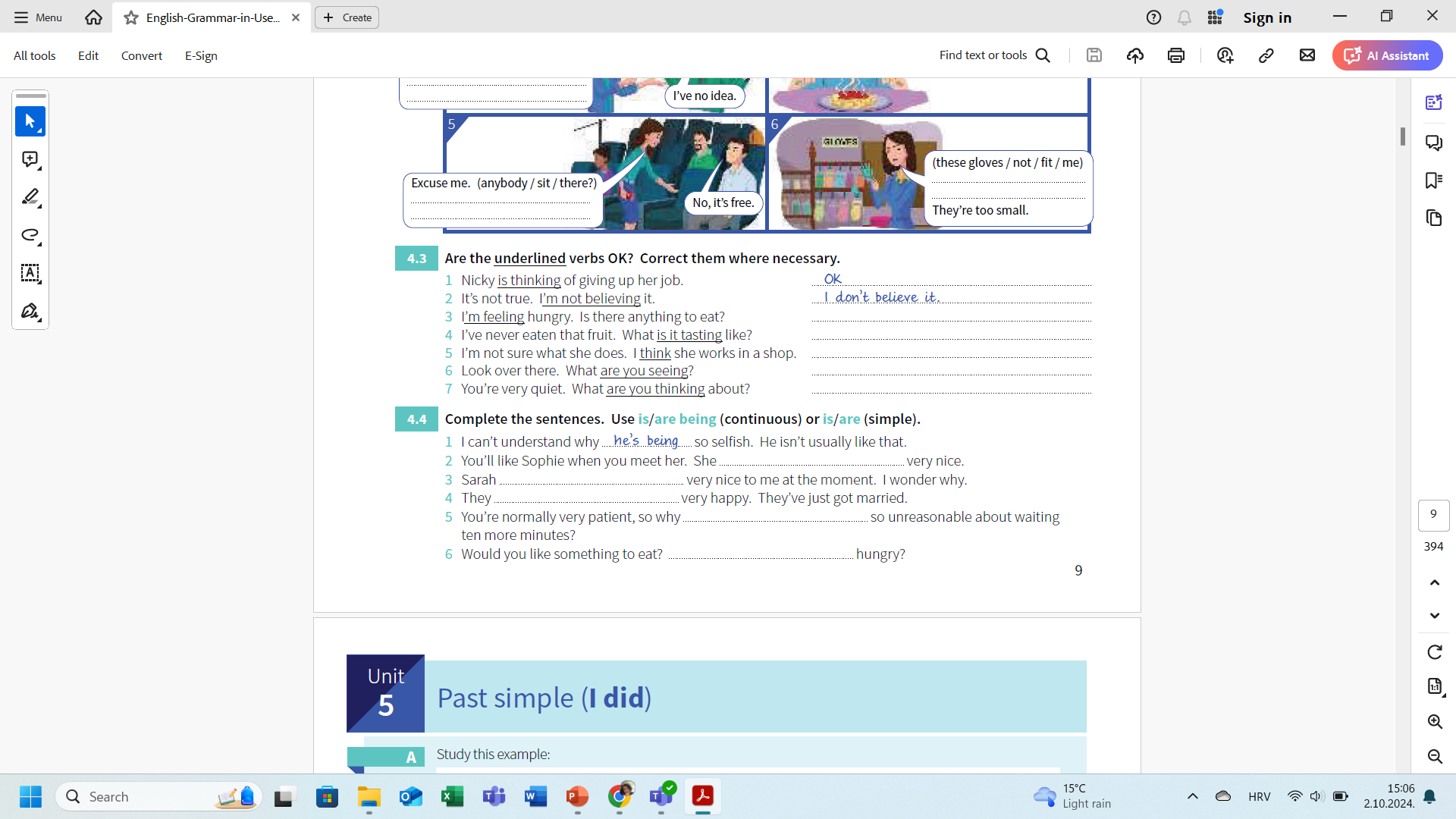 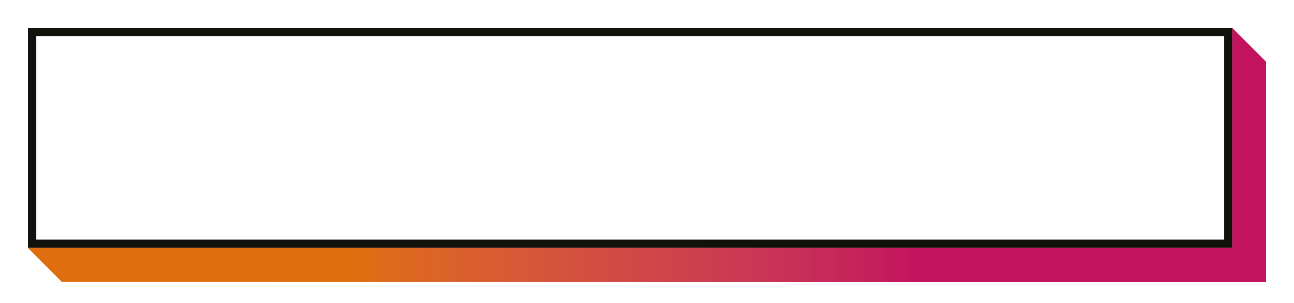 Key
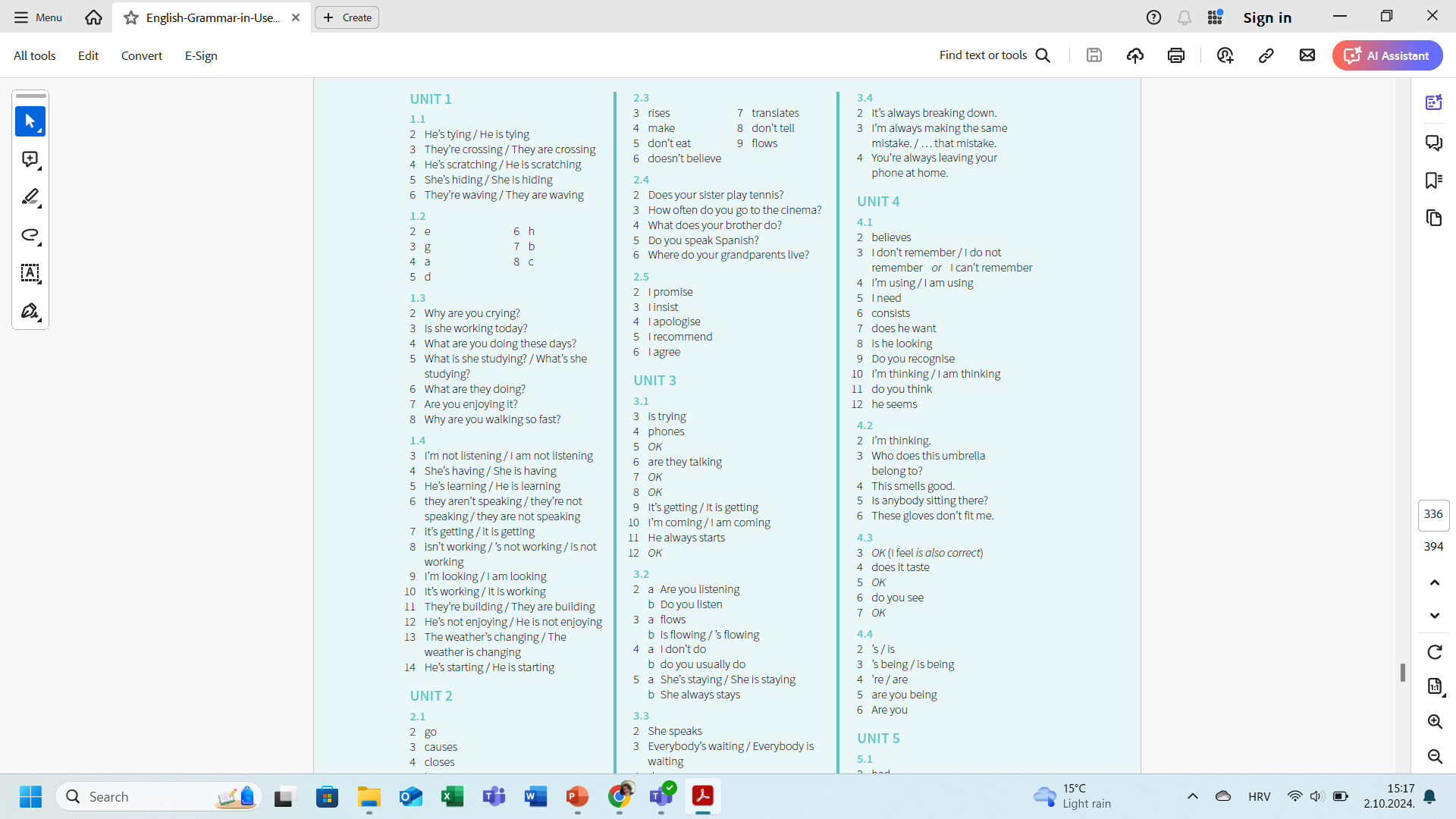 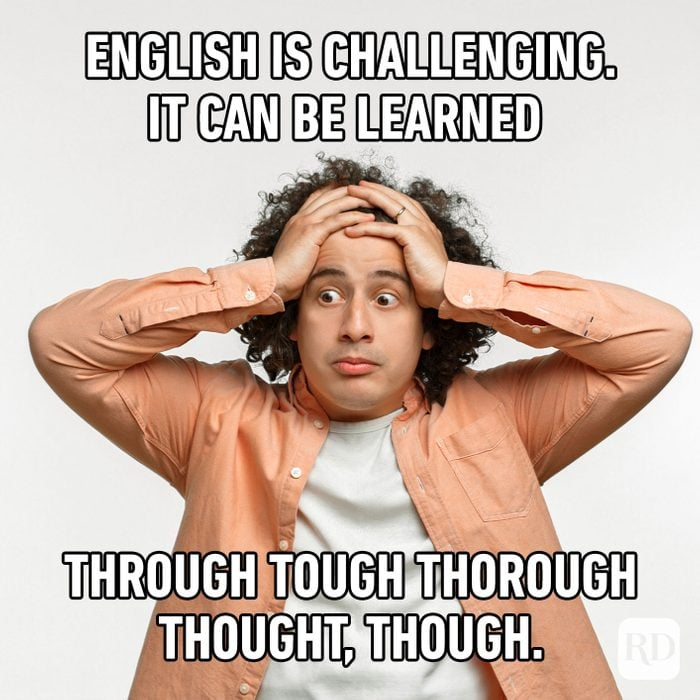 #keeponpracticing